问题求解论题1-9关系
2017年11月30日
有序偶的集合表示形式
问题1: “有序”的有序偶表达需求该如何用“无序”的集合这样的数学模型来建模？
二元关系的论域（universe ）
The set of all possible objects that are considered in the context in which we work is called the universe.
通常情况下，我们讨论A=B的一类特殊关系较多
就A上的关系R而言：
关系R可以采用集合、有向图和关系矩阵的多种表现形式
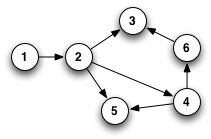 问题3：
在关系的计算机实现中，你会采用哪种形式去表达一个关系？
依赖于具体问题的特性
问题4：
问题5：你如何理解、区分上述式子中的“=”和=？
关系的“复合”运算
关系的“复合”运算（例子）
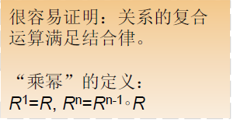 问题6：
关系可以用矩阵和图来表示，关系的复合运算在这两种表现形式下，如何解读？
问题6：
关系可以用矩阵和图来表示，关系的复合运算在这两种表现形式下，如何解读？
a
a
a
a
a
a
a
a
a
a
b
b
b
b
b
b
b
b
b
b
c
c
c
c
c
c
c
c
c
c
d
d
d
d
d
d
d
d
d
d
问题6：
关系可以用矩阵和图来表示，关系的复合运算在这两种表现形式下，如何解读？
a
a
b
b
c
c
d
d
自反性（reflexive）
irreflexive
对称性（ symmetric ）
antisymmetric
asymmetric
传递性（ transitive）
问题7：
	你是否遇到了在对称性、传递性判断上的困惑？
	你是否理解什么叫“定义”？你是否能够从逻辑学上理解定义是什么？
	  你是否能够写出对称性(传递性)的逻辑定义，并借此帮助你判断关系的这两个性质？
等价关系
等价类
等价类的代表元素
问题8：现在你能理解什么叫“不失一般性”了吗？
商集
集合的划分
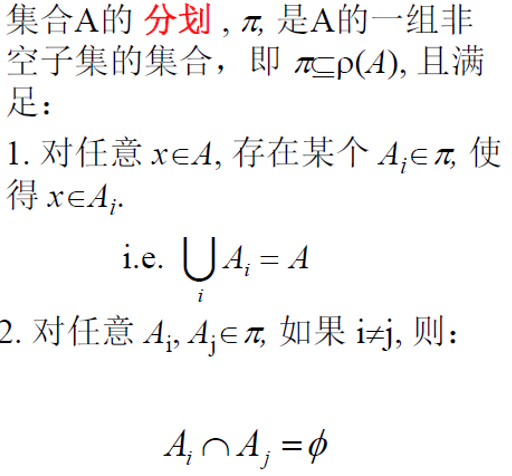 由等价关系定义的划分
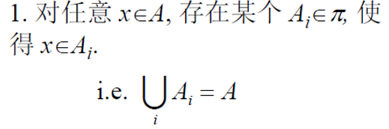 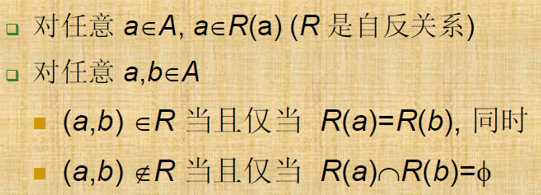 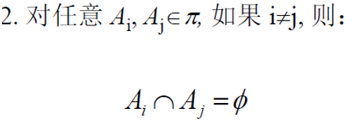 鸽笼原理与等价类
证明：从1,2,…,2000中任取1001个数，其中必有两个数x,y,满足x/y=2k(K为整数).
解：
这句话是可有可无还是必须证明？
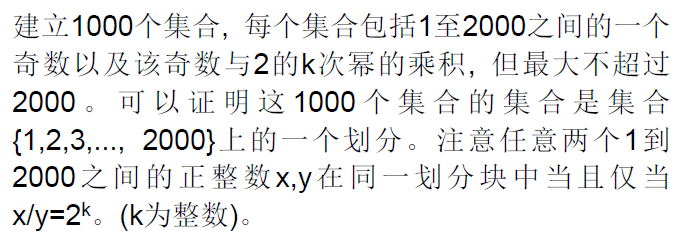 这句话对我们建立基于鸽笼原理的证明有什么启发？
证明：
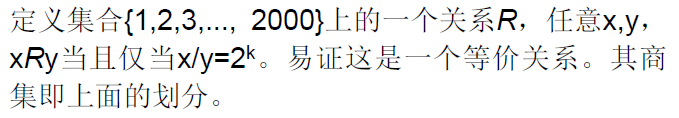 问题9：
你应该自学过这些内容了，是不是？
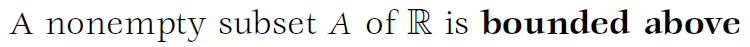 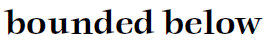 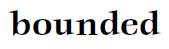 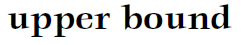 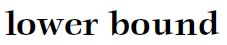 你能解释清楚这几个词的差异吗？
maximum
supremum(or least upper bound)
VS
minimum
infimum (or greatest lower bound)
VS
实数
https://www.calvin.edu/~rpruim/courses/m361/F03/overheads/real-axioms-print-pp4.pdf
[Speaker Notes: 实数公理是一种定义实数集的公理体系，它定义了一个代数系统，此代数系统包括一个集合（未来被称为实数），集合上的加法和乘法运算，集合上的序关系，以及上述运算和序关系应该满足的规定。

在此公理定义的实数集中，我们可以抽取出整数集合、有理数集合。


实数集基本定理的本质在于说明实数集是完备的。完备的含义可以直观理解为连续，中间没有“间隔”。
虽然我们习惯于用直线表达实数集（有理数则不可以），但“用直线表达实数集”的前提就是“实数集是连续的，完备的”。
那么到底什么是“完备的”实数集？
完备就是没有例外！

戴德金分割：将有理数集合进行分割AB，使得A中所有元素都小于B中所有元素，AB的并集是有理数集；这种分割必定带来三个结果：A有最大元B无最小元；A无最大元B有最小元；AB均没有最元。当出现第三种可能的时候，就得到了一个不是有理数的数：无理数

实数基本定理：

定理1 确界定理：非空有上(下)界数集，必有上(下)确界。构造数集，使其具有某种性质，并将这种性质传递到数集的确界，使确界之后的数不可能具备该性质。
区间套定理：从构造过程中，使某种性质从第一个区间开始传递到第二个闭区间，再从第二个区间推到第三个区间„„。如此继续下去，直到将这个性质聚到区间套所共有的点的任意附近。
紧致性定理：从数列的极限理论，我们知道收敛数列一定有界，但有界数列不一定收敛。在一系列需要构造收敛数列的分析问题中，往往一开始构造一个有界数列，然后由紧致性定理得出子列，也即紧致性定理，让我们从“混乱”的数列中找出了“秩序”。
有限覆盖定理：在分析问题过程中，往往可以从局部性质推向整体性质，特别是将有限覆盖与反证法相结合，往往可以推出矛盾。
柯西收敛定理：完全从数列本身出发，由于它给出的是极限存在的充分必要条件，不需要先假定极限的存在，相比极限的定义来说，这是一个很大的进步。

(Dedekind准则，或称实数连续性定理)对R的每一个分划A|B，都存在唯一的实数r，使它大于或等于下类A中的每一个实数，小于或等于上类B中的每一个实数。（论证实数系的完备性和局部紧致性）]
实数
https://www.calvin.edu/~rpruim/courses/m361/F03/overheads/real-axioms-print-pp4.pdf
实数
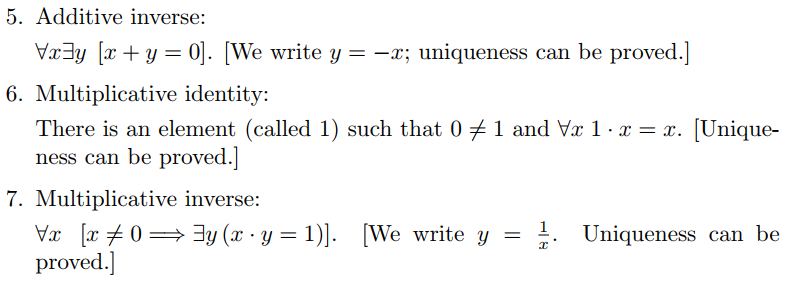 https://www.calvin.edu/~rpruim/courses/m361/F03/overheads/real-axioms-print-pp4.pdf
实数
https://www.calvin.edu/~rpruim/courses/m361/F03/overheads/real-axioms-print-pp4.pdf
实数
实数是连续、完备的，不存在“空隙”
有理数不满足完备性
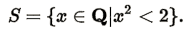 https://www.calvin.edu/~rpruim/courses/m361/F03/overheads/real-axioms-print-pp4.pdf
最后一个问题：
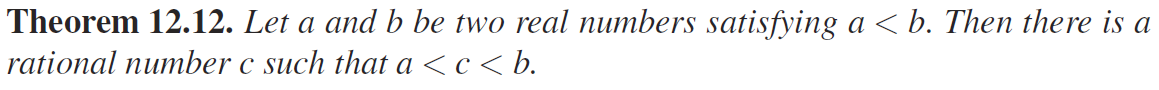 Open-Topic
1.概念辨析(区别于联系，举例)
Strict weak order
Total preorder
Preorder
Partial order
Strict partial order
Total order
Partial equivalence
…
https://en.wikipedia.org/wiki/Binary_relation#The_number_of_binary_relations
Open-Topic
2. 实数完备性（Completeness）
各种完备性定义介绍
Least upper bound property
Dedekind completeness
Cauchy completeness
Nested intervals theorem
Monotone convergence theorem
Bolzano–Weierstrass theorem
The intermediate value theorem